PROGRAMMEÉDUCATIFFÉDÉRAL
FICHE ACTION
07/03/2023
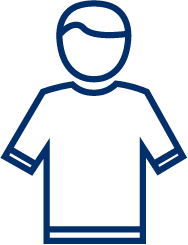 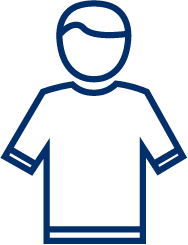 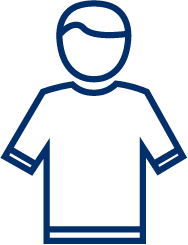 Mettre une croix dans la case que vous souhaitez
07/03/2023
2
TITRE DE L’ACTION
Lors des actions mises en place durant la période de stage de perfectionnement en premier lieu, nous avons travailler sur la santé avec un diaporama sur : 
La nutrition
L’hydratation 
Le sommeil 
Nous avons donc poursuivis dans la continuité du premier stage vacances, nous avons approfondis leurs connaissances, notamment sur une journée type d’un footballeur en abordant les trois gros points ci-dessus.  
Nous avons également parler des étirements activo-dynamiques
Au vue du temps, nous avons fait principalement des actions en salles sur les deux jours.

Nous avions avec vous nous environ 30 enfants.
07/03/2023
3
INSÉREZ UNE PHOTO DE L’ACTION
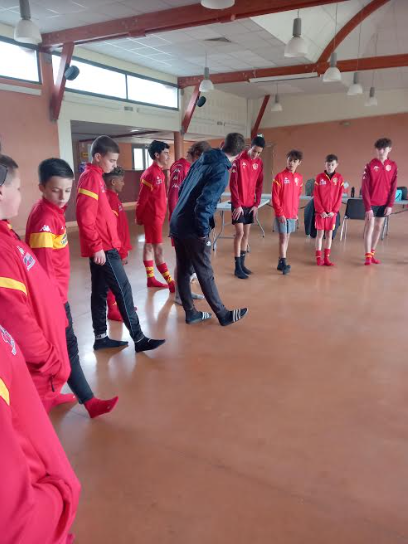 07/03/2023
4